БЮДЖЕТ ДЛЯ ГРАЖДАН
  КРАПИВИНСКОГО МУНИЦИПАЛЬНОГО РАЙОНА 
ЗА 2018 ГОД
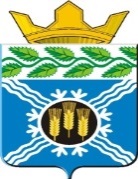 ( разработан на основе решения Совета народных депутатов Крапивинского муниципального района от 29.04.2019  № 182  )
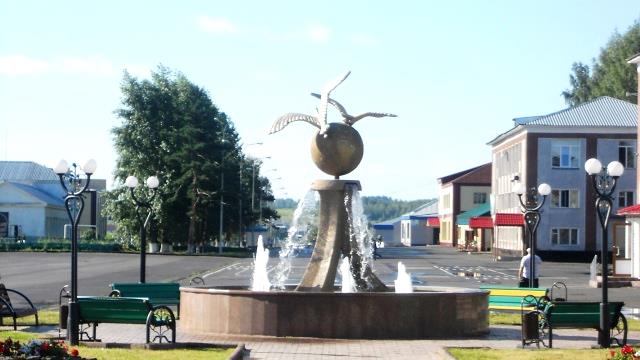 ПОКАЗАТЕЛИ ПРОГНОЗА СОЦИАЛЬНО-ЭКОНОМИЧЕСКОГО РАЗВИТИЯ КРАПИВИНСКОГО МУНИЦИПАЛЬНОГО РАЙОНА
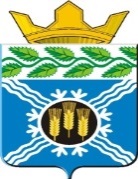 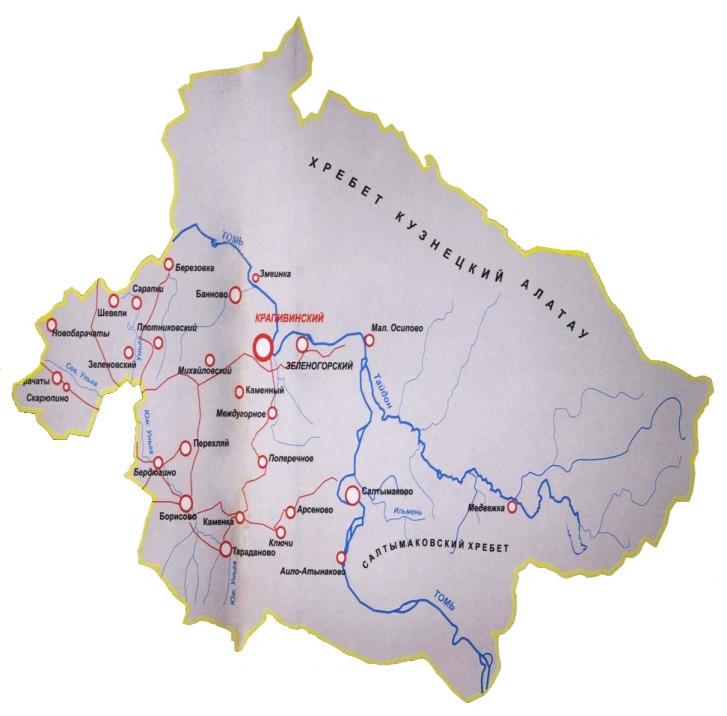 Крапивинский район расположен в центральной части Кемеровской области по обоим берегам  реки Томи.
Площадь территории района 6,9 тыс. кв.км.
Число учтенных субъектов по всем видам деятельности  - 194 единицы, из них:
муниципальной формы собственности 97 единиц
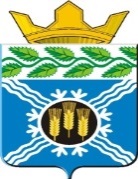 ПОКАЗАТЕЛИ ЭФФЕКТИВНОСТИ ДЕЯТЕЛЬНОСТИ ОРГАНОВ МЕСТНОГО САМОУПРАВЛЕНИЯ
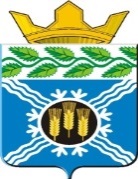 ПОКАЗАТЕЛИ ЭФФЕКТИВНОСТИ ДЕЯТЕЛЬНОСТИ ОРГАНОВ МЕСТНОГО САМОУПРАВЛЕНИЯ
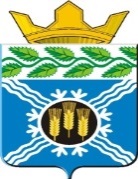 ПОКАЗАТЕЛИ ЭФФЕКТИВНОСТИ ДЕЯТЕЛЬНОСТИ ОРГАНОВ МЕСТНОГО САМОУПРАВЛЕНИЯ
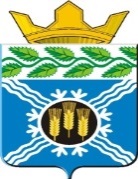 ЭТАПЫ БЮДЖЕТНОГО ПРОЦЕССА
6. Утверждение отчета об исполнении бюджета 
(апрель-май 2019 года)
Бюджет составляется на основе:

Закона Кемеровской области «Об областном бюджете на 2018 год и на плановый период 2019 и 2020 годов»

2. Прогноза социально-экономического развития Крапивинского муниципального района на 2018 год и на плановый период 2019 и 2020 годов

3. Об основных направлениях  бюджетной и налоговой политики  Крапивинского муниципального района на 2018 год и на плановый период 2019 и 2020 годов

4. Муниципальных программ Крапивинского муниципального района
1. Составление проекта бюджета 
(не позднее 15 ноября 2017 года)
5. Формирование отчета об исполнении бюджета 
(не позднее 1мая 2019)
2. Рассмотрение бюджета
(1чтение – ноябрь 2017 года;
2 чтение – декабрь 2017 года)
4. Исполнение бюджета
(в течение 2018 года)
3. Утверждение бюджета
(декабрь 2017 года)
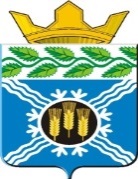 ОСНОВНЫЕ НАПРАВЛЕНИЯ БЮДЖЕТНОЙ И НАЛОГОВОЙ ПОЛИТИКИ
Бюджетная и налоговая политика Крапивинского муниципального района была направлена на устойчивое жизнеобеспечение района в условиях жесткого ограничения финансовых средств, на экономное и эффективное расходование бюджетных средств, ориентированное на результат.
      Основные задачи бюджетной и налоговой политики: поддержание экономической и социальной стабильности в районе, повышение качества использования финансовых ресурсов района, обеспечение доступности для потребителей и улучшение качества социальных, бюджетных и жилищно-коммунальных услуг, повышение уровня собираемости собственных доходов бюджета района, поддержка предпринимательской и инвестиционной активности.
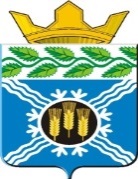 КОНСОЛИДИРОВАННЫЙ БЮДЖЕТ 
КРАПИВИНСКОГО МУНИЦИПАЛЬНОГО РАЙОНА 
ЗА 2018 ГОД
Расходы бюджета
Доходы бюджета
1 225 794,1 тыс. руб.
1 214 807,4 тыс. руб.
Численность населения 22 984 чел.
Доходы
в расчете на 1 человека  (тыс.руб./чел.):
53,33

Расходы
в расчете на 1 человека  (тыс.руб./чел.):
52,85
 Профицит бюджета –  10 986,7 тыс.руб.
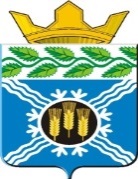 ОСНОВНЫЕ ХАРАКТЕРИСТИКИ КОНСОЛИДИРОВАННОГО БЮДЖЕТА РАЙОНА
Доходы
Расходы
Источники финансиро-вания дефицита бюджета
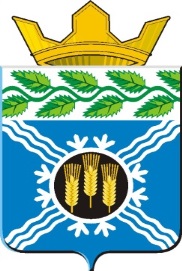 ДИНАМИКА ИСПОЛНЕНИЯ ДОХОДОВ КОНСОЛИДИРОВАННОГО БЮДЖЕТА
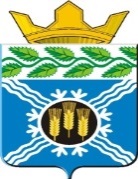 ОСНОВНЫЕ ХАРАКТЕРИСТИКИ БЮДЖЕТА РАЙОНА
Доходы
Расходы
Источники финансиро- вания дефицита бюджета
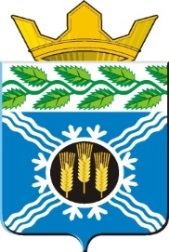 ДОХОДЫ  БЮДЖЕТА КРАПИВИНСКОГО МУНИЦИПАЛЬНОГО РАЙОНА
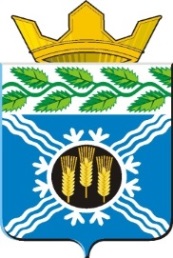 СТРУКТУРА НАЛОГОВЫХ И НЕНАЛОГОВЫХ ДОХОДОВ БЮДЖЕТА КРАПИВИНСКОГО МУНИЦИПАЛЬНОГО РАЙОНА  В  2018 ГОДУ
тыс.руб.
»
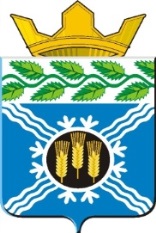 БЕЗВОЗМЕЗДНЫЕ ПОСТУПЛЕНИЯ 
В БЮДЖЕТ КРАПИВИНСКОГО МУНИЦИПАЛЬНОГО РАЙОНА  В  2018 ГОДУ
тыс.руб.
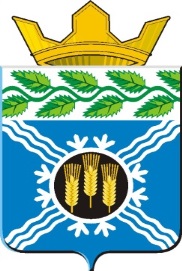 СТРУКТУРА БЕЗВОЗМЕЗДНЫХ ПОСТУПЛЕНИЙ В БЮДЖЕТ КРАПИВИНСКОГО МУНИЦИПАЛЬНОГО РАЙОНА В  2018 ГОДУ
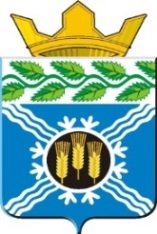 РАСХОДЫ  БЮДЖЕТА КРАПИВИНСКОГО МУНИЦИПАЛЬНОГО РАЙОНА
тыс.руб.
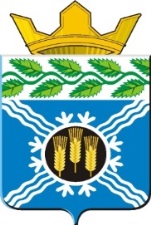 СТРУКТУРА РАСХОДОВ БЮДЖЕТА КРАПИВИНСКОГО МУНИЦИПАЛЬНОГО РАЙОНА В РАМКАХ МУНИЦИПАЛЬНЫХ ПРОГРАММ ЗА  2018 ГОД
МУНИЦИПАЛЬНАЯ  ПРОГРАММА «ОРГАНИЗАЦИЯ  МЕСТНОГО  САМОУПРАВЛЕНИЯ»
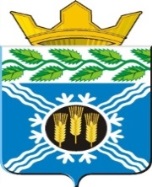 Цели муниципальной программы: Совершенствование и оптимизация системы муниципального управления Крапивинского муниципального района, повышение эффективности и информационной прозрачности деятельности органов местного самоуправления; повышение качества жизни населения Крапивинского муниципального района.
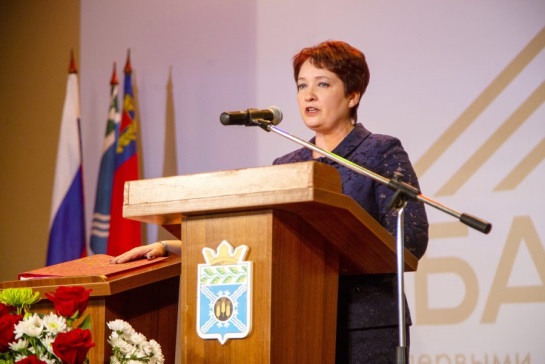 тыс.руб.
В рамках программы осуществляют свою деятельность органы местного самоуправления со штатной численностью 62,75 единиц: администрации Крапивинского муниципального района, Совет народных депутатов; управление сельского хозяйства и продовольствия.
МУНИЦИПАЛЬНАЯ  ПРОГРАММА  «РАЗВИТИЕ ОБРАЗОВАНИЯ»
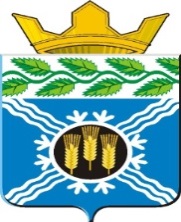 Цели муниципальной программы: Обеспечение доступности качественного образования, отвечающего системе приоритетов социально ориентированного развития Крапивинского муниципального района.
тыс.руб.
В районе функционирует 29 учреждений: 
12 школ – 2646 обучающихся, 12 дошкольных учреждений – 1049 воспитанников,  дом творчества – 1883 обучающихся; центр диагностики и консультирования – воспользовались услугами центра 3206 детей; методический кабинет; централизованная бухгалтерия образования; управление образования администрации Крапивинского муниципального района.
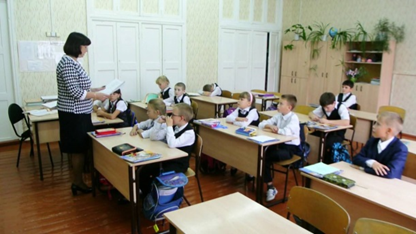 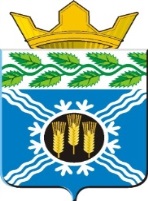 МЕРЫ СОЦИАЛЬНОЙ ПОДДЕРЖКИ, ПРЕДОСТАВЛЯЕМЫЕ ИЗ БЮДЖЕТА РАЙОНА ЗА 2018 ГОД(Подпрограмма «Социальные гарантии в системе образования»)
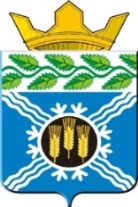 МУНИЦИПАЛЬНАЯ ПРОГРАММА «СОЦИАЛЬНАЯ ПОДДЕРЖКА НАСЕЛЕНИЯ»
Цели муниципальной программы: Повышение эффективности системы социальной поддержки  и социального обслуживания населения на территории Крапивинского  района. Повышение уровня, качества и безопасности социального обслуживания населения. Повышение уровня жизни граждан – получателей мер социальной поддержки. Эффективное управление системой социальной поддержки. Повышение качества жизни. Усиление социальной поддержки отдельных категорий граждан, находящихся в трудной жизненной ситуации или нуждающихся в особом участии государства и общества.
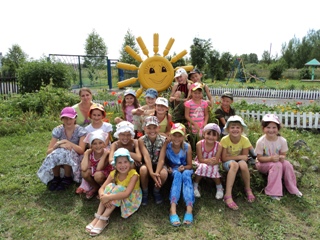 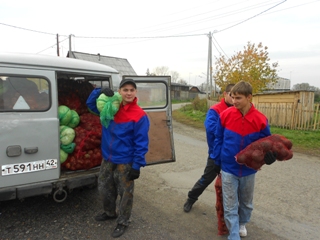 тыс.руб.
В районе функционирует 3 учреждения: 
социально-реабилитационный центр; комплексный центр социального обслуживания населения; Управление социальной защиты населения администрации Крапивинского муниципального района.
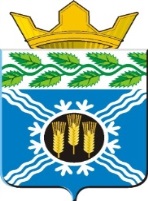 МЕРЫ СОЦИАЛЬНОЙ ПОДДЕРЖКИ, ПРЕДОСТАВЛЯЕМЫЕ ИЗ БЮДЖЕТА РАЙОНА ЗА 2018 ГОД(Подпрограмма «Реализация мер социальной поддержки отдельных категорий граждан»)
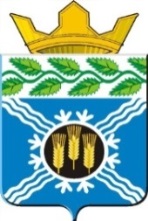 МЕРЫ СОЦИАЛЬНОЙ ПОДДЕРЖКИ, ПРЕДОСТАВЛЯЕМЫЕ ИЗ БЮДЖЕТА РАЙОНА ЗА 2018 ГОД (Подпрограмма "Реализация мер социальной поддержки отдельных категорий граждан")
МУНИЦИПАЛЬНАЯ  ПРОГРАММА «КУЛЬТУРА»
.
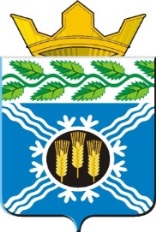 Цели муниципальной программы: сохранение культурного наследия Крапивинского района и создание условий для равной доступности культурных благ, развития и реализации культурного и духовного потенциала каждой личности;
- создание и развитие социально-экономических и организационных условий для самореализации молодежи, духовно-нравственное воспитание молодежи;- обеспечение условий для развития физической культуры и спорта, проведение физкультурно-оздоровительных мероприятий.
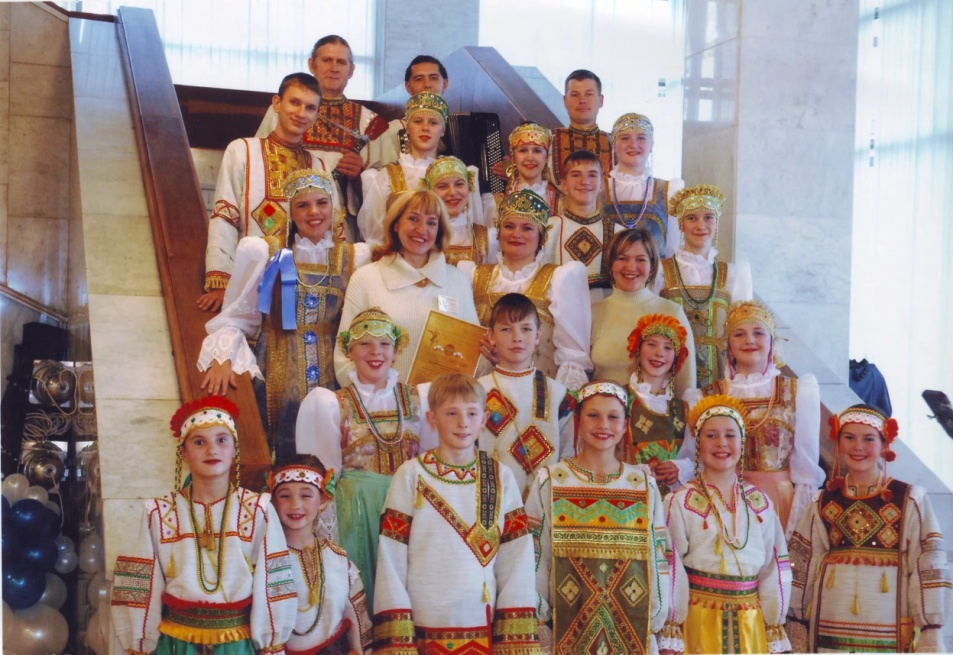 тыс.руб.
В районе функционирует 8 учреждений культуры: клубная система (22 филиала); библиотечная система (25 филиалов); молодежный центр «Лидер»; музей; школа искусств – 450 обучающихся; спортивная школа – 766 обучающихся; Центр обслуживания учреждений культуры; управление культуры, молодежной политики и спорта  администрации Крапивинского муниципального района.
МУНИЦИПАЛЬНАЯ ПРОГРАММА «ИНФОРМАЦИОННАЯ ОБЕСПЕЧЕННОСТЬ ЖИТЕЛЕЙ КРАПИВИНСКОГО МУНИЦИПАЛЬНОГО РАЙОНА»
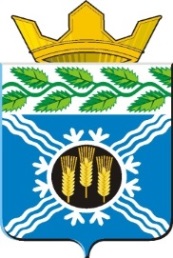 Цели муниципальной программы: Своевременное обеспечение граждан информацией о деятельности органов местного самоуправления
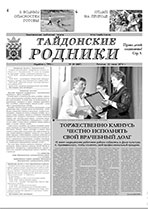 тыс.руб.
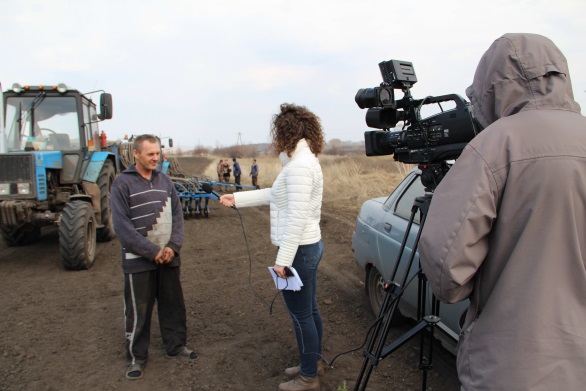 МУНИЦИПАЛЬНАЯ ПРОГРАММА «ИМУЩЕСТВЕННЫЙ КОМПЛЕКС»
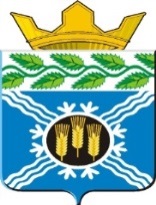 Цели муниципальной программы: 
Повышение эффективности и прозрачности управления и распоряжения муниципальным имуществом и земельными ресурсами Крапивинского муниципального района.
Увеличение доходов консолидированного бюджета Крапивинского муниципального района от использования и распоряжения муниципальным имуществом и земельными участками.
В рамках программы осуществляет деятельность Комитет по управлению муниципальным имуществом администрации Крапивинского муниципального района со штатной численностью 8 единиц.
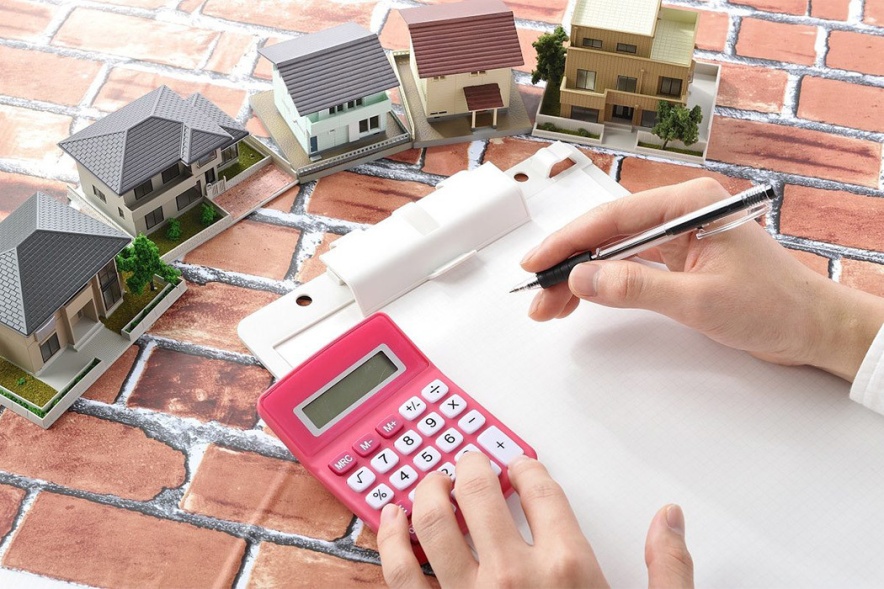 МУНИЦИПАЛЬНАЯ ПРОГРАММА«РАЗВИТИЕ МУНИЦИПАЛЬНОГО БЮДЖЕТНОГО УЧРЕЖДЕНИЯ «АВТОХОЗЯЙСТВО КРАПИВИНСКОГО МУНИЦИПАЛЬНОГО РАЙОНА»»
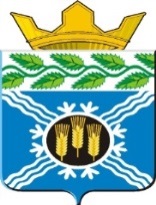 Цели муниципальной программы: обеспечение автотранспортными услугами главы Крапивинского муниципального района, Совета народных депутатов Крапивинского муниципального района, структурных подразделений администрации Крапивинского муниципального района, иных муниципальных учреждений и предприятий района легковым, грузовым транспортом, автобусами, имеющейся специальной техникой.
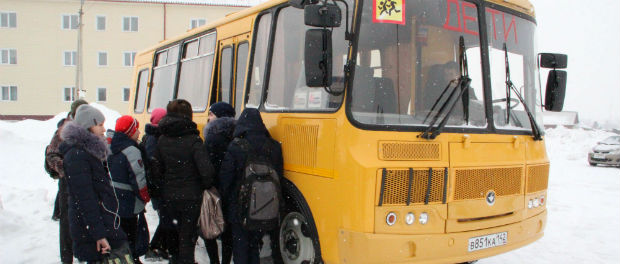 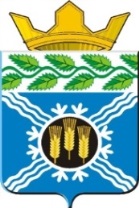 МУНИЦИПАЛЬНАЯ ПРОГРАММА «ЖИЛИЩНО-КОММУНАЛЬНЫЙ КОМПЛЕКС, ЭНЕРГОСБЕРЕЖЕНИЕ И ПОВЫШЕНИЕ ЭНЕРГЕТИЧЕСКОЙ ЭФФЕКТИВНОСТИ»
Цели муниципальной программы: Приведение коммунальной инфраструктуры   в соответствие со стандартами качества, обеспечивающими комфортные условия проживания населения Крапивинского района. Снижение потребления энергоресурсов. Эффективность функционирования топливно-энергетического комплекса. Повышение комфортности жилищного фонда.
тыс.руб.
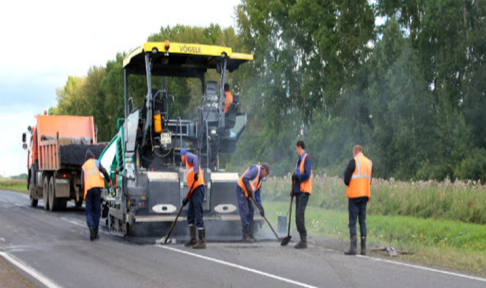 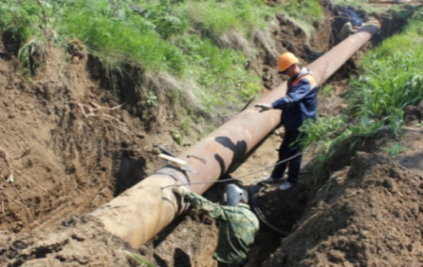 В 2018г начаты работы по строительству участка водопроводной сети в пгт. Крапивинский, проложили 0,8 км. Выполнены работы по устройству надземной тепловой сети протяженностью 2,98 км (д.Шевели, с.Банново, пгт.Крапивинский). Заменили 9,8 км ветхих водопроводных сетей по району.  В пгт. Зеленогорский выполнили работы по ремонту участка асфальтобетонной автомобильной дороги протяженностью 1,79 км.
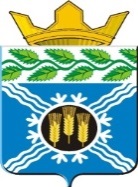 МУНИЦИПАЛЬНАЯ ПРОГРАММА «ОБЕСПЕЧЕНИЕ БЕЗОПАСНОСТИ ЖИЗНЕДЕЯТЕЛЬНОСТИ НАСЕЛЕНИЯ И ПРЕДПРИЯТИЙ»
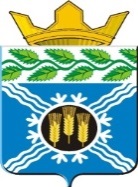 Цели муниципальной программы: Обеспечение и поддержание в повседневной готовности сил и средств территориальной  подсистемы единой государственной системы предупреждения и ликвидации чрезвычайных ситуаций, действующей на территориальном уровне (противодействие терроризму и экстремизму и защита жизни граждан, чрезвычайных ситуаций связанных с пожарами, паводком и другие).
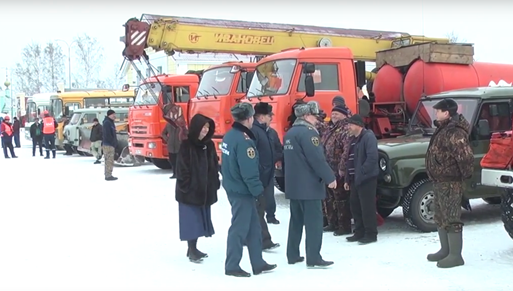 В рамках программы осуществляет свою деятельность МКУ «Единая дежурно-диспетчерская служба» со штатной численностью 6 единиц.
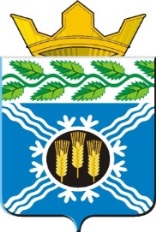 МУНИЦИПАЛЬНАЯ ПРОГРАММА «РАЗВИТИЕ МАЛОГО И СРЕДНЕГО ПРЕДПРИНИМАТЕЛЬСТВА»
Цели муниципальной программы: Создание условий для дальнейшего развития субъектов малого и среднего предпринимательства, осуществляющих деятельность на территории района. Популяризация предпринимательства среди различных групп населения.
тыс.руб.
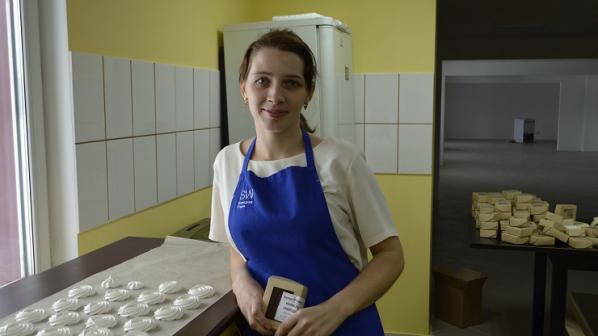 В рамках программы проведены курсы, в которых участвовало 10 человек; 3 субъекта предпринимательства приняли участие в выставке-ярмарке.
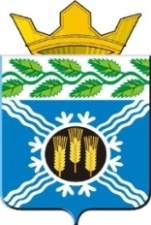 МУНИЦИПАЛЬНАЯ ПРОГРАММА  «МОДЕРНИЗАЦИЯ ОБЪЕКТОВ СОЦИАЛЬНОЙ СФЕРЫ И ЖИЛОГО ФОНДА КРАПИВИНСКОГО МУНИЦИПАЛЬНОГО РАЙОНА»
Цели муниципальной программы: Формирование комфортных и безопасных условий для населения района в соответствии со стандартами качества и безаварийной работы объектов. Комплексное решение проблемы перехода к устойчивому функционированию и развитию инфраструктуры жизнеобеспечения населения. Ремонт помещений учреждений культуры и образования в соответствии с современными требованиями, повышение эффективности потребления электрической и тепловой энергии. Повышение уровня комфорта, улучшение эстетического вида и архитектурного облика объектов социальной сферы.
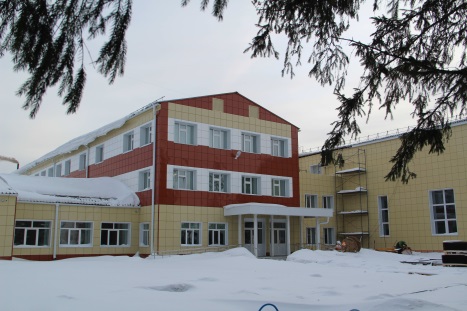 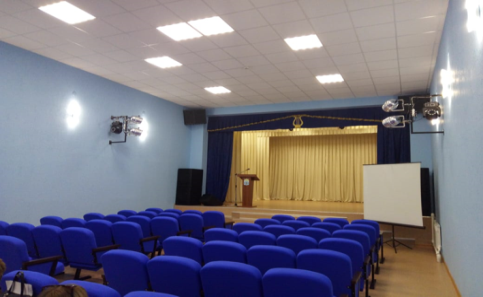 тыс.руб.
Проведены ремонтные работы в 7 образовательных учреждениях, в т.ч. капитальный ремонт – Шевелёвская сош и в 6 учреждениях культуры.
МУНИЦИПАЛЬНАЯ ПРОГРАММА «ПОВЫШЕНИЕ КАЧЕСТВА ПРЕДОСТАВЛЕНИЯ ГОСУДАРСТВЕННЫХ И МУНИЦИПАЛЬНЫХ УСЛУГ НА БАЗЕ МАУ «МНОГОФУНКЦИОНАЛЬНЫЙ ЦЕНТР ПРЕДОСТАВЛЕНИЯ ГОСУДАРСТВЕННЫХ И МУНИЦИПАЛЬНЫХ УСЛУГ»
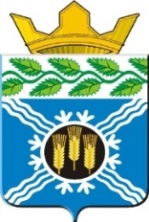 Цели муниципальной программы: Повышение удовлетворенности населения Крапивинского района качеством государственных и муниципальных услуг.
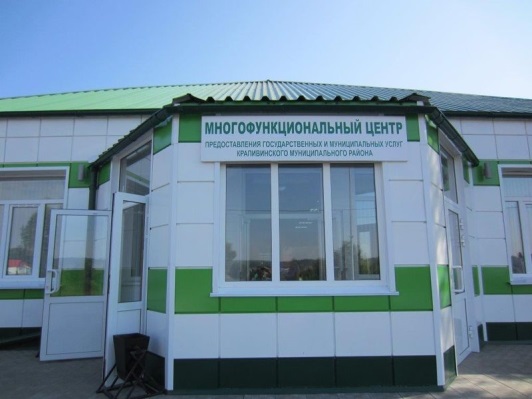 тыс.руб.
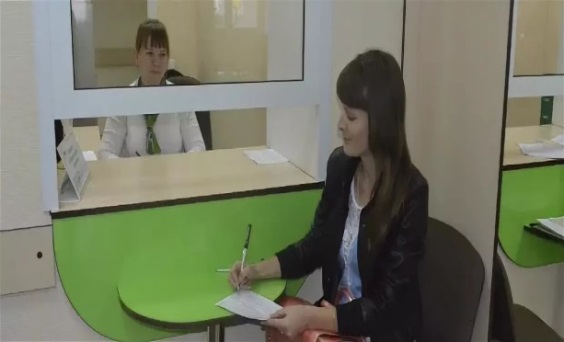 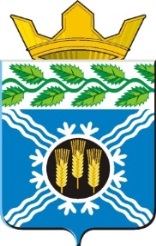 МУНИЦИПАЛЬНАЯ  ПРОГРАММА «РАЗВИТИЕ МУНИЦИПАЛЬНОЙ СЛУЖБЫ»
Цели муниципальной программы: Совершенствование организации муниципальной службы в Крапивинском муниципальном районе.
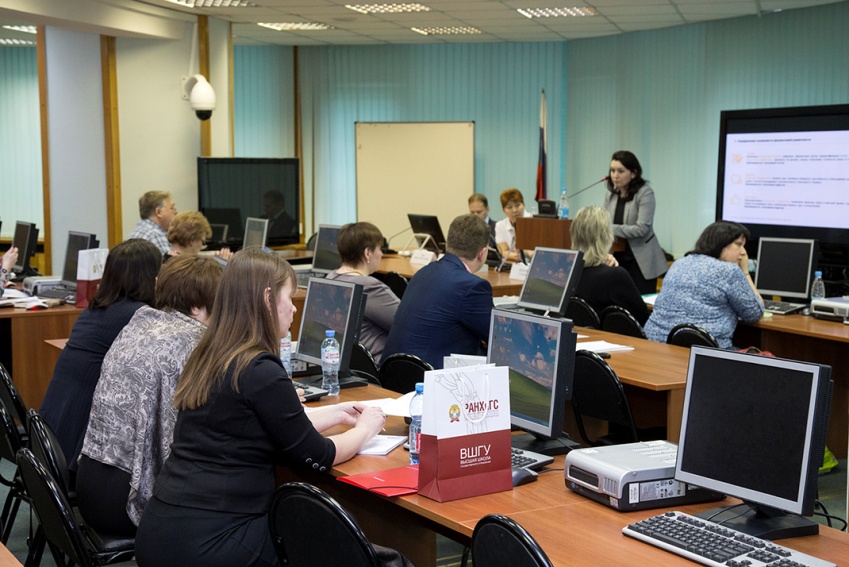 тыс.руб.
За 2018 год повышение квалификации и профессиональной подготовки прошли 17 муниципальных служащих.
МУНИЦИПАЛЬНАЯ ПРОГРАММА «ПООЩРЕНИЕ ГРАЖДАН, ОРГАНИЗАЦИЙ ЗА ЗАСЛУГИ В СОЦИАЛЬНО-ЭКОНОМИЧЕСКОМ РАЗВИТИИ»
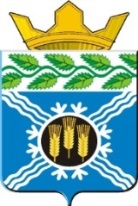 Цели муниципальной программы: Повышение ответственности и материальной заинтересованности руководителей и работников организаций различных форм собственности, отдельных жителей Крапивинского муниципального района в результатах работы
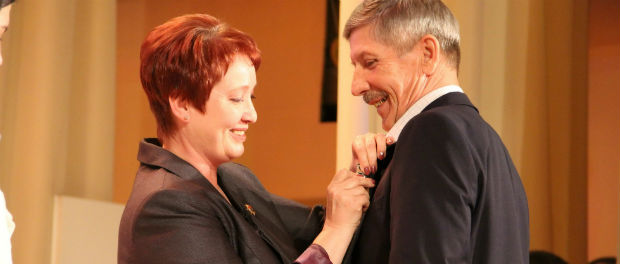 В 2018 году награждены 822 человека, в том числе медалью Крапивинского муниципального района – 71; благодарностью – 465; почетной грамотой – 286.
МУНИЦИПАЛЬНАЯ ПРОГРАММА «ЖИЛИЩЕ КРАПИВИНСКОГО МУНИЦИПАЛЬНОГО РАЙОНА»
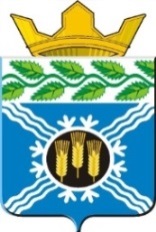 Цели муниципальной программы: Обеспечение жильем социально незащищенных категорий граждан, предоставление социальных выплат молодым семьям
тыс.руб.
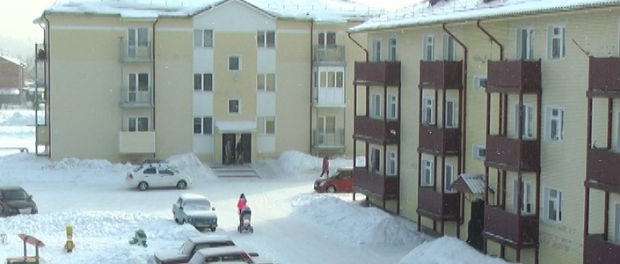 В рамках программы обеспечено жильем:
молодые семьи – 3 ; 
ветеран боевых действий - 1; 
вдова участника Великой Отечественной войны – 1.
МУНИЦИПАЛЬНАЯ ПРОГРАММА«УПРАВЛЕНИЕ МУНИЦИПАЛЬНЫМИ  ФИНАНСАМИ»
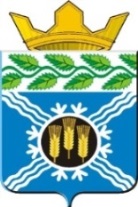 Цели муниципальной программы: Повышение качества управления муниципальными финансами Крапивинского муниципального  района
тыс.руб.
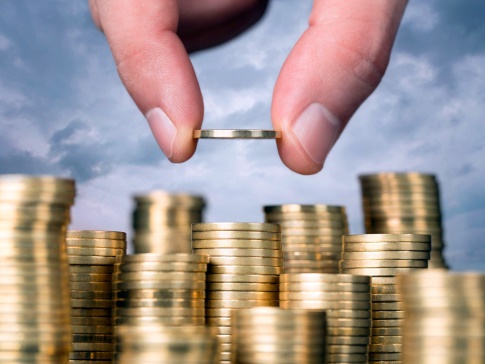 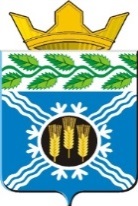 МУНИЦИПАЛЬНАЯ ПРОГРАММА «ПРОФИЛАКТИКА БЕЗНАДЗОРНОСТИ И ПРАВОНАРУШЕНИЙ НЕСОВЕРШЕННОЛЕТНИХ»
Цели муниципальной программы: организация работы по профилактике правонарушений, повторной преступности, криминальной активности несовершеннолетних; повышение качества и результативности противодействия злоупотреблению наркотиками и психотропными веществами, сокращение масштабов незаконного потребления наркотических и психотропных веществ.
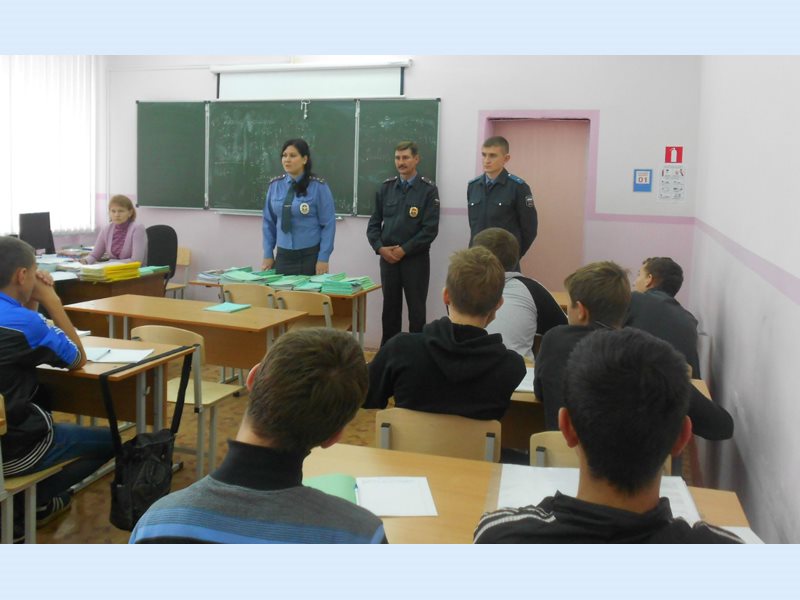 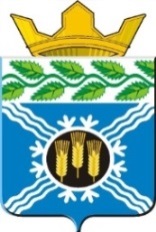 МУНИЦИПАЛЬНАЯ ПРОГРАММА «УЛУЧШЕНИЕ УСЛОВИЙ И ОХРАНЫ ТРУДА»
Цели муниципальной программы: Улучшение условий и охраны труда, предупреждение и снижение производственного травматизма и профессиональной заболеваемости работников
В 2018 году прошли медицинский осмотр 329 человек.
2018г
тыс.руб.
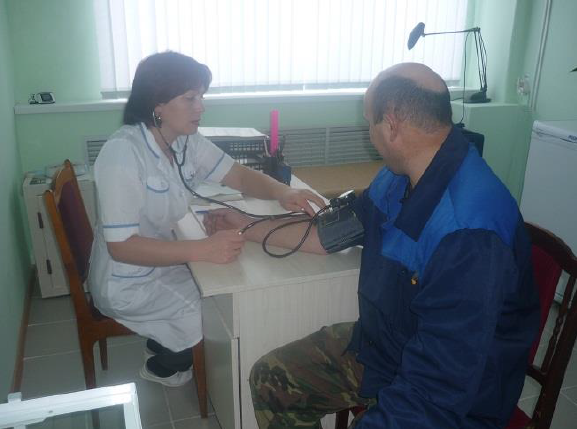 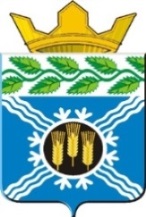 МУНИЦИПАЛЬНЫЙ ДОЛГ
тыс.руб.
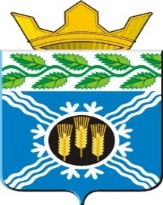 ИСПОЛНЕНИЕ БЮДЖЕТОВ СЕЛЬСКИХ, ГОРОДСКИХ ПОСЕЛЕНИЙ
тыс.руб.
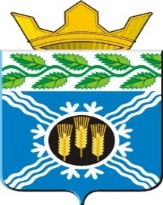 МЕЖБЮДЖЕТНЫЕ ТРАНСФЕРТЫ БЮДЖЕТАМ ПОСЕЛЕНИЙ
тыс.руб.
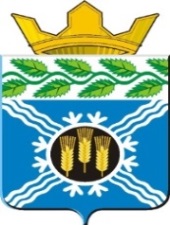 ИСПОЛНЕНИЕ УКАЗОВ ПРЕЗИДЕНТА РОССИЙСКОЙ ФЕДЕРАЦИИ  ОТ 7 МАЯ 2012 ГОДА
Контактная информация: 

Финансовое управления по Крапивинскому району
Адрес: 652440, Кемеровская область, 
пгт.Крапивинский, ул.Юбилейная, 15. 
Электронная почта: krprf@ofukem.ru

Начальник – Стоянова Ольга Васильевна
Телефон (8 38446) 2-22-39, Факс: 2-22-54


График работы: 
Понедельник-пятница с 8-30 до 17-30, 
Обеденный перерыв с 13-00 до 14-00. 
Суббота-воскресенье – выходной


Размещен на официальном сайте Крапивинского района http://www.krapivino.ru/